PHÒNG GIÁO DỤC VÀ ĐÀO TẠO QUẬN LONG BIÊN
TRƯỜNG MẦM NON NẮNG MAI
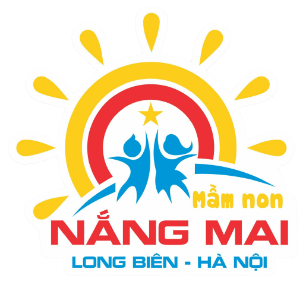 LĨNH VỰC: PHÁT TRIỂN NHẬN THỨC
Khám phá: Hội Gióng Sóc Sơn
Lứa tuổi: Lớp MGN 4 – 5 tuổi
Các con hãy xem hình ảnh và đoán xem đó là ai nhé!
Thánh Gióng
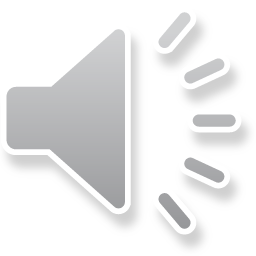 Bộ phim kể về vị anh hùng nào ?
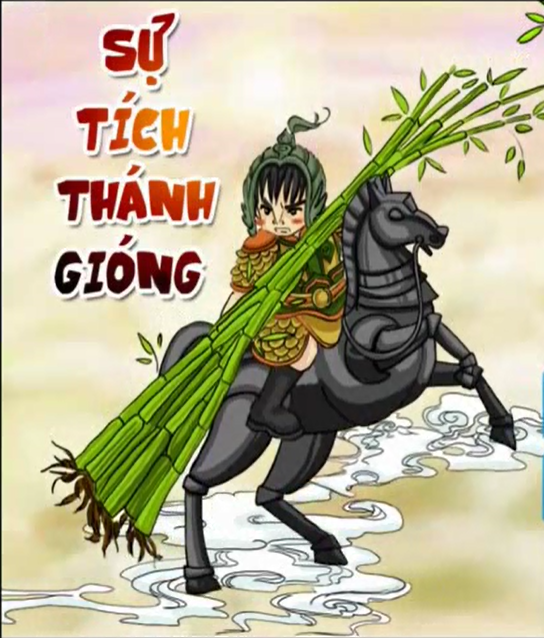 Hội Gióng được tổ chức ở đâu?
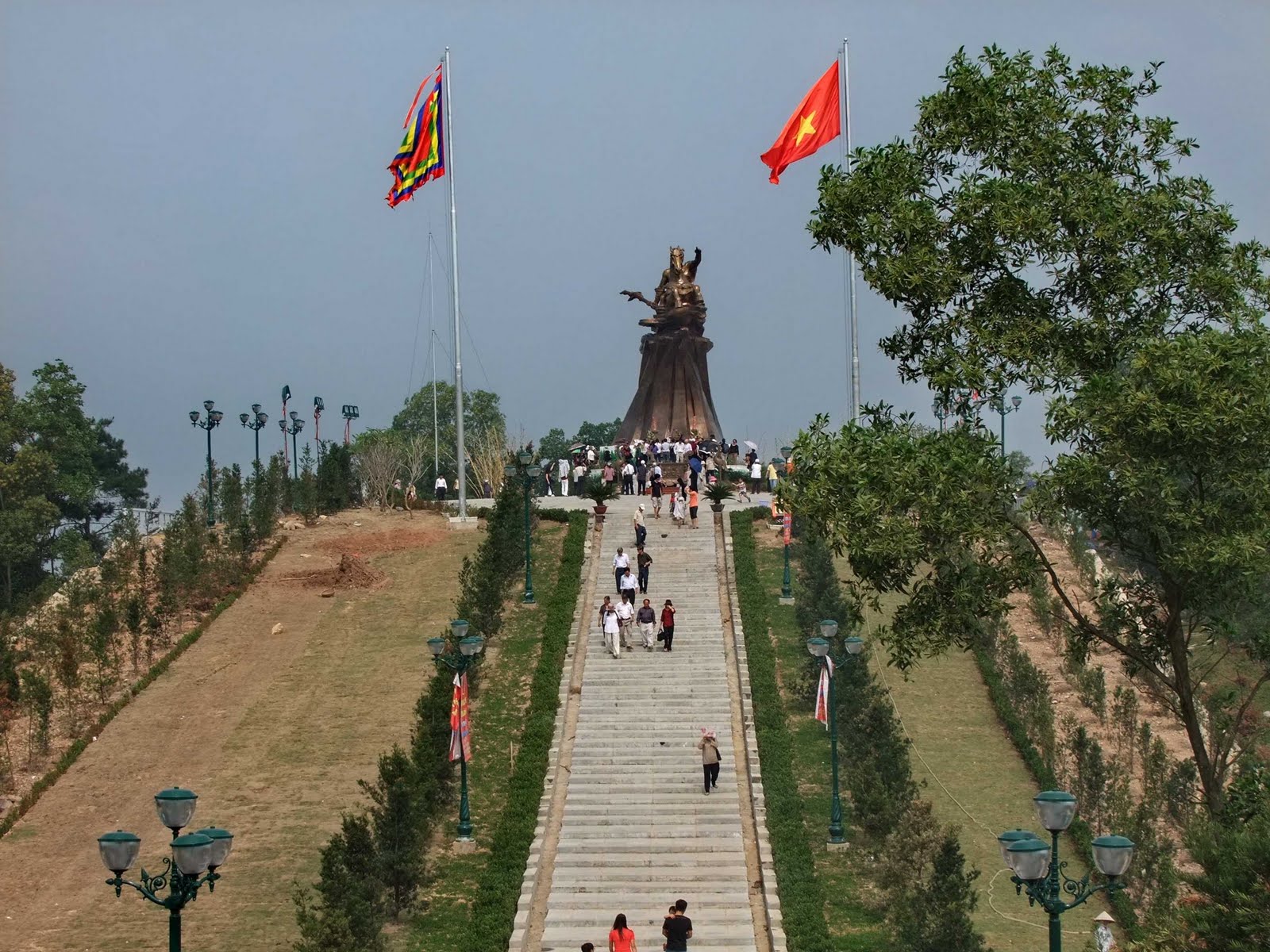 Hội Gióng được tổ chức ở huyện Sóc Sơn- Hà Nội
Hội gióng đền Sóc được tổ chức vào tháng mấy?
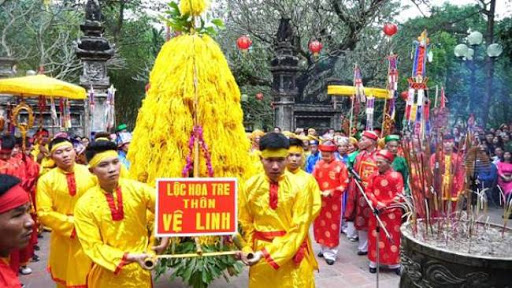 Hội gióng đền Sóc được tổ chức vào tháng 1 ( tháng Giêng)
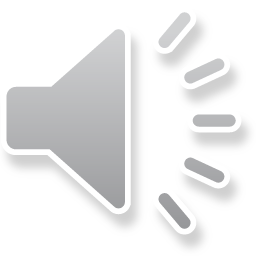 Một số trò chơi dân gian được tổ chức ở hội Gióng đền Sóc
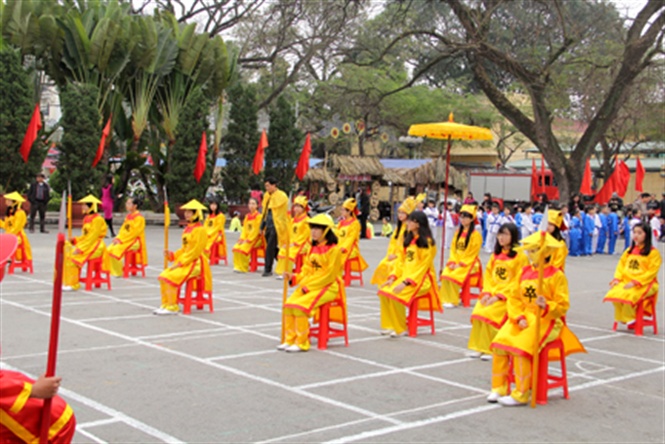 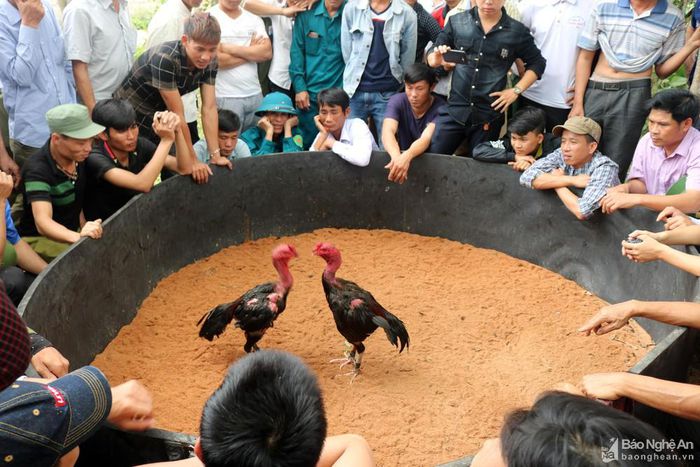 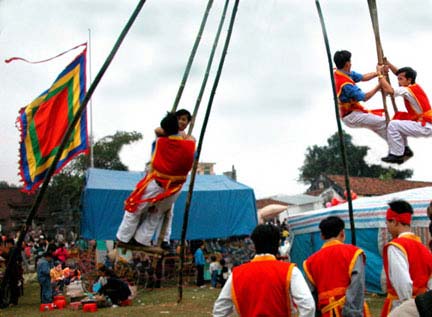 Cờ người
Chọi gà
Đánh đu
GIÁO DỤC
Các con ạ! Hội gióng đền Sóc là  1 lễ hội cổ truyền của dân tộc  mang nhiều ý nghĩa tốt đẹp đấy. Vì vậy mà khi chúng mình được đi lễ hội chúng mình chú ý giữ gìn vệ sinh chung, không chen lấn xô đẩy, không bẻ cành hái hoa nhé!
    Nhưng do năm nay có dịch covid-19 đấy vì vậy mà con cũng nhắc nhở ông bà bố mẹ hạn chế đi lễ hội, đi chùa để góp phần vào phòng chống dịch covid. Các con có đồng ý không nào?
TRÒ CHƠI: THỬ TÀI THÔNG MINH
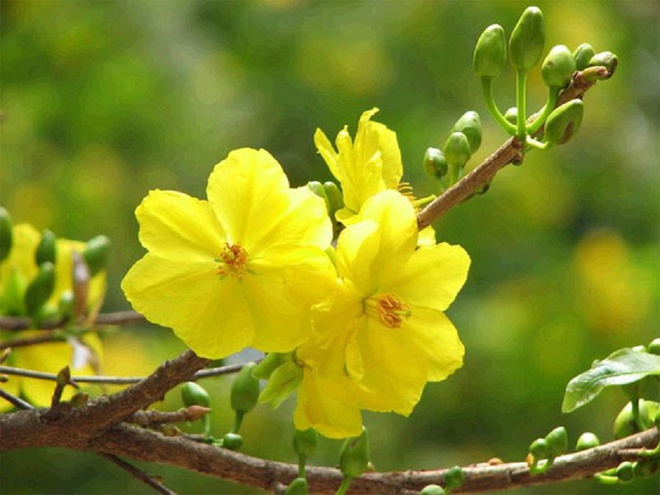 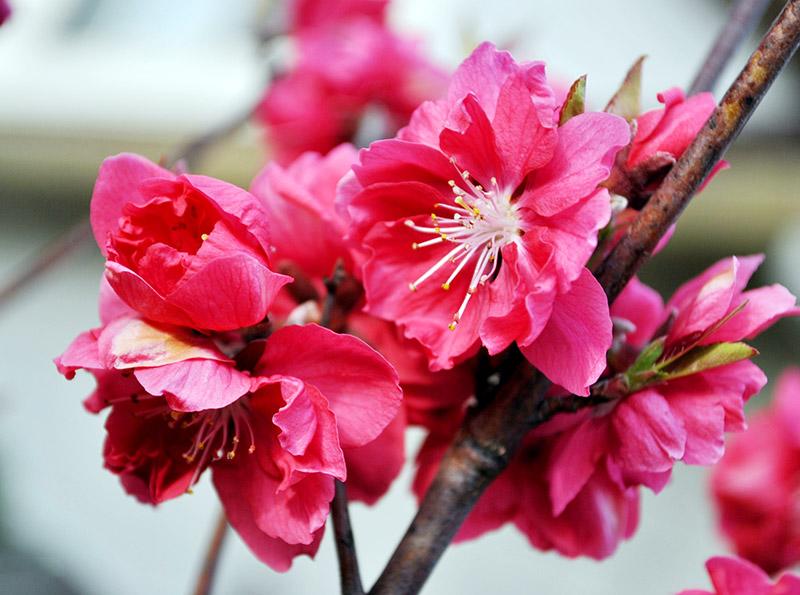 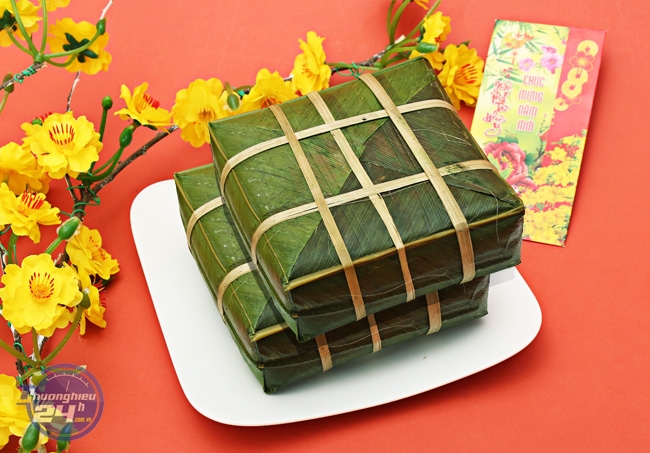 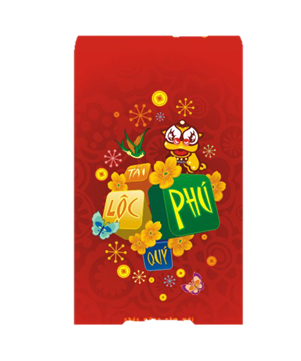 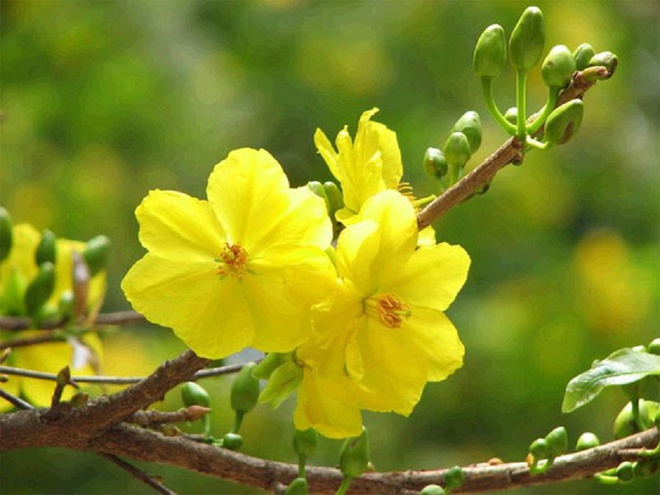 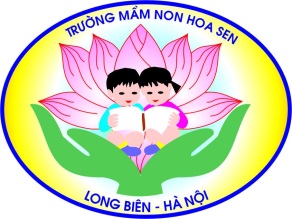 Hội gióng ở đền Sóc Sơn tưởng nhớ công đức của ai?
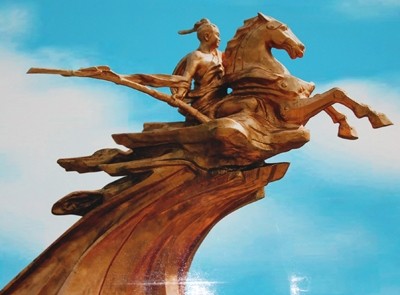 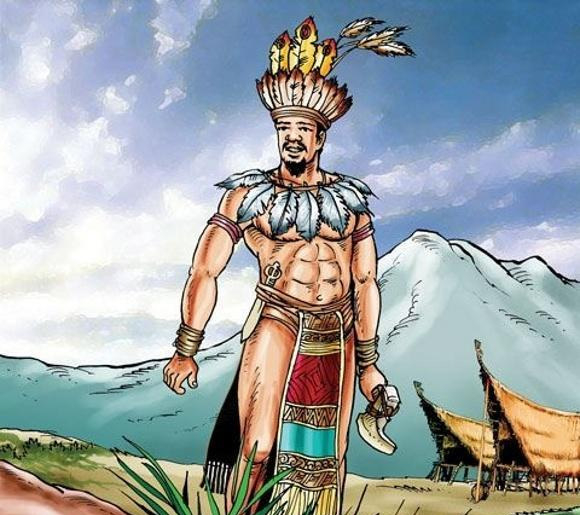 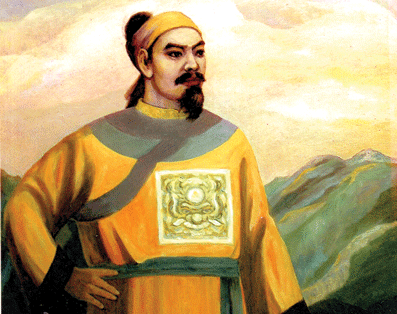 Bắt đầu
B. Vua Hùng
C. Vua Lê Lợi
A. Thánh Gióng
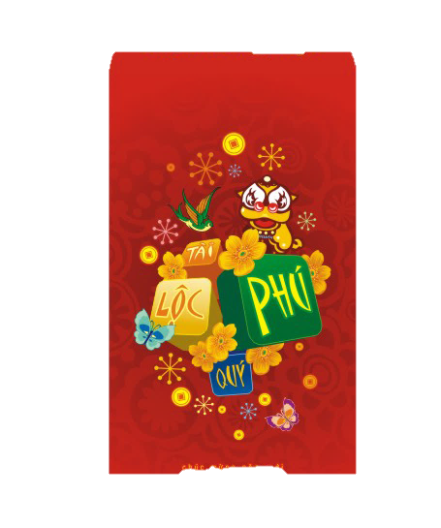 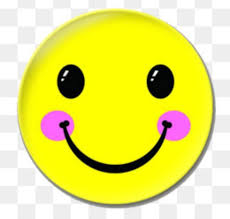 1
4
0
2
5
3
TRÒ CHƠI: THỬ TÀI THÔNG MINH
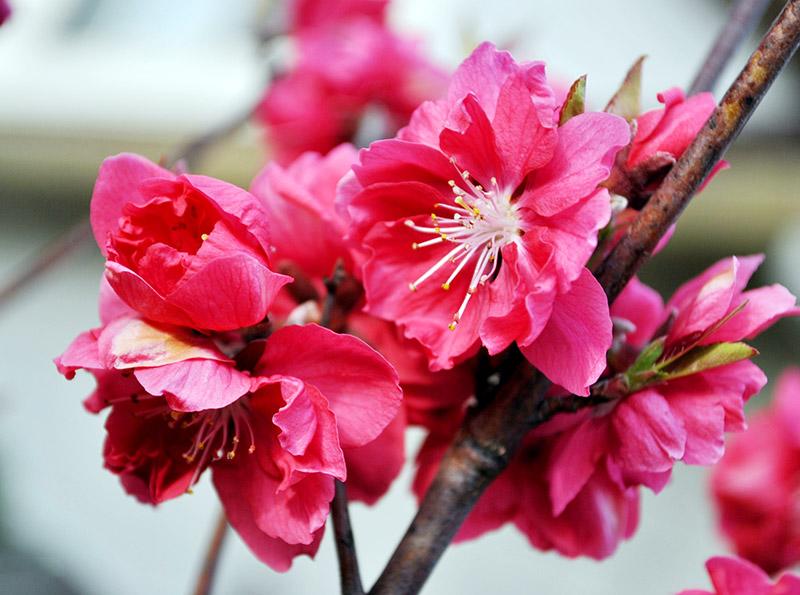 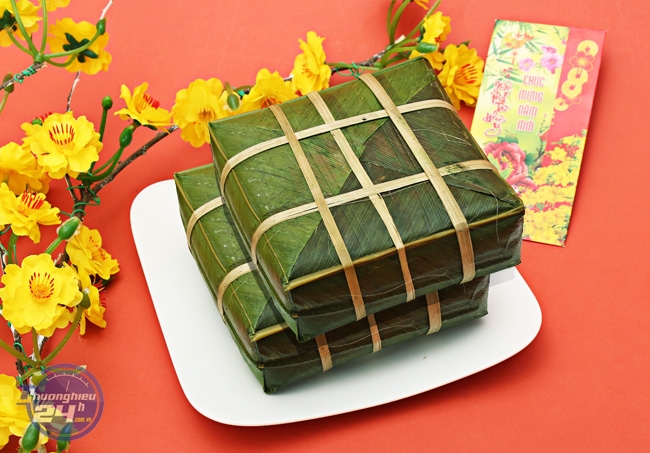 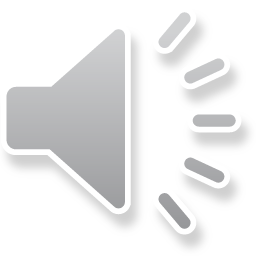 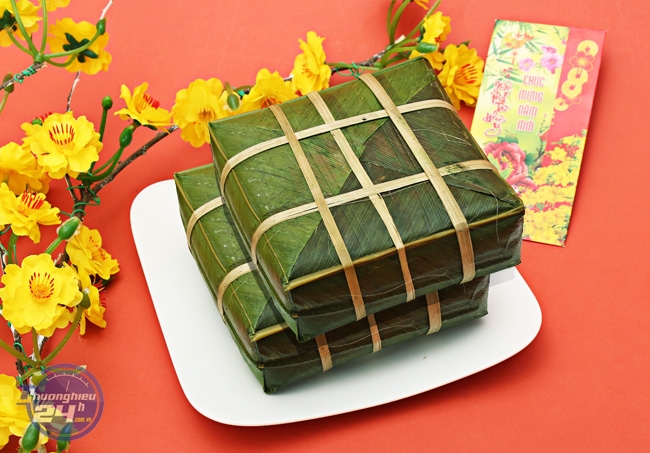 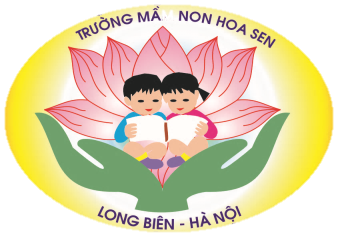 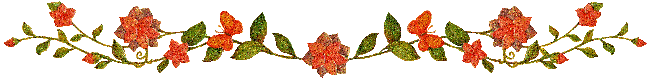 Hội Gióng đền Sóc Sơn được diễn ra vào tháng mấy ?
A. Tháng Hai
Bắt đầu
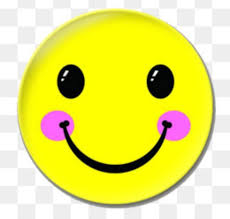 B. Tháng Giêng
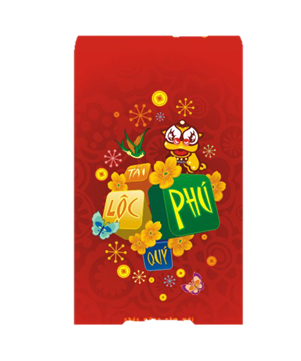 1
C. Tháng Ba
4
2
5
0
3
TRÒ CHƠI: THỬ TÀI THÔNG MINH
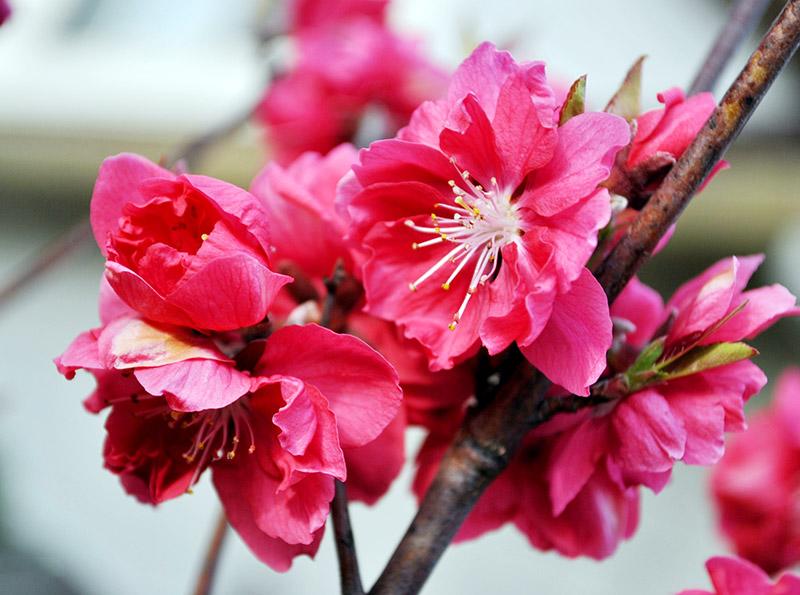 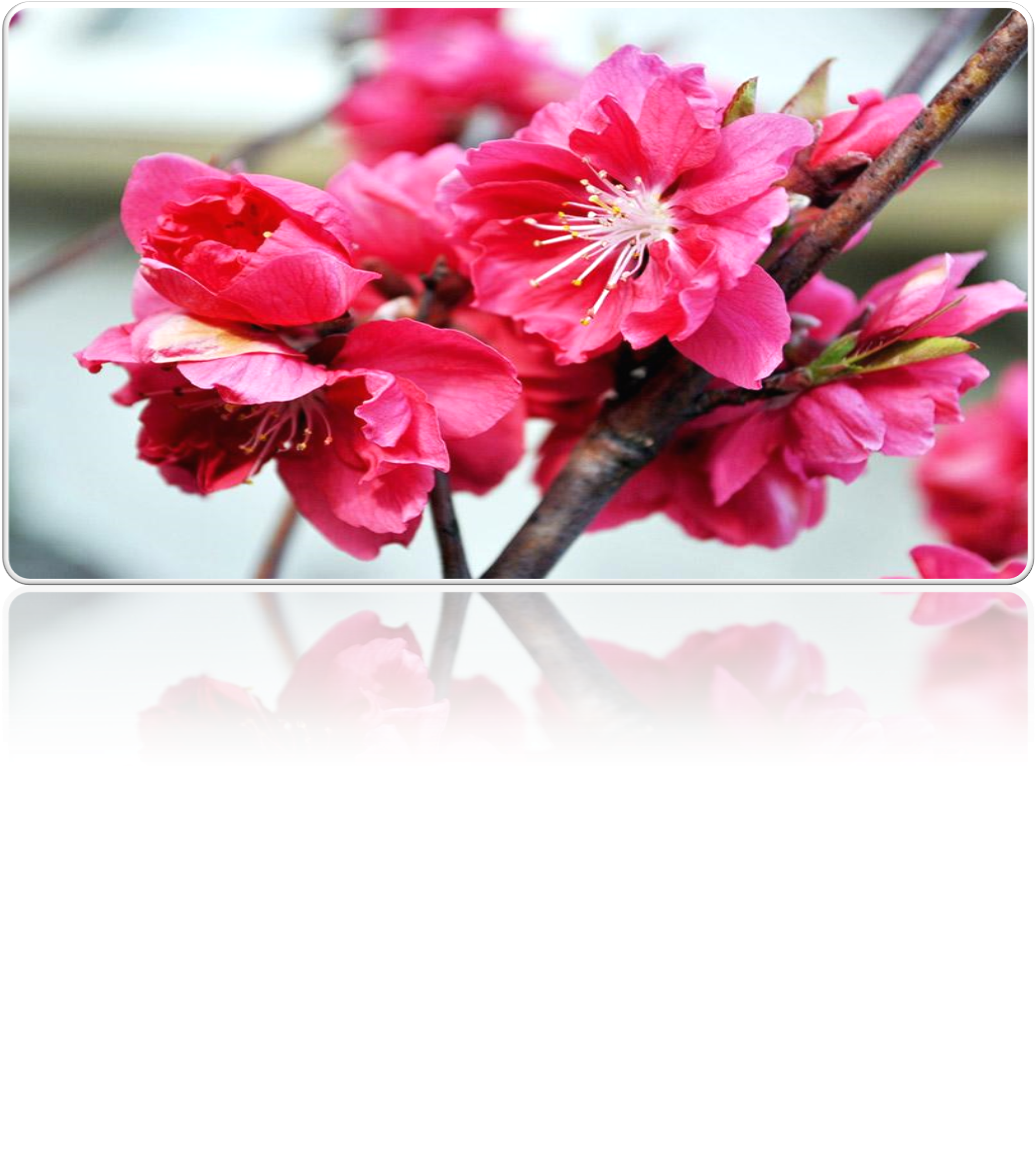 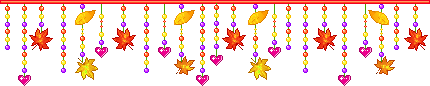 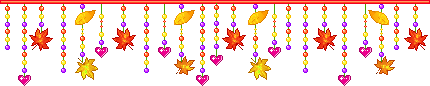 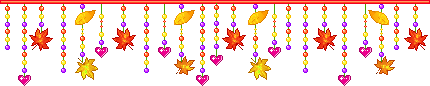 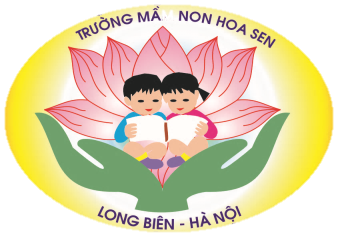 Trò chơi nào được diễn ra ở Hội Gióng đền Sóc?
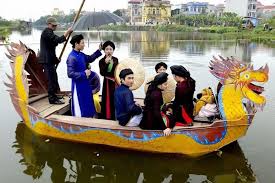 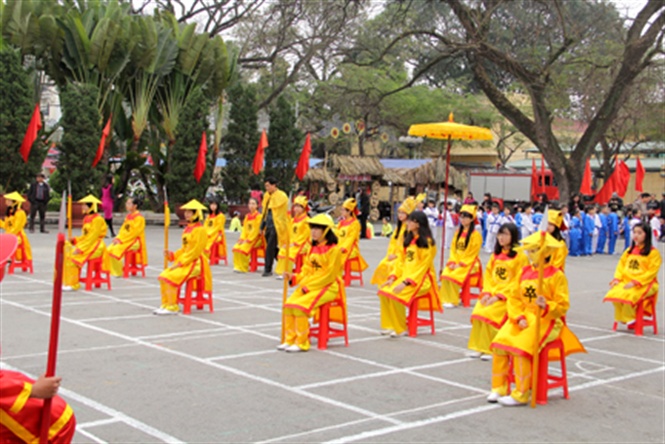 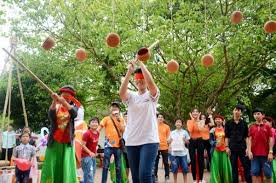 Bắt đầu
C. Hát quan họ
B. Cờ người
A. Đập niêu
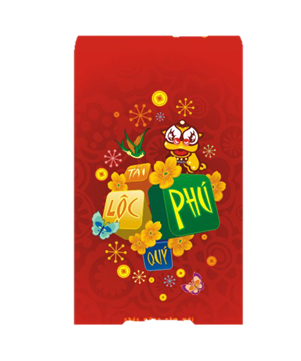 4
0
5
2
1
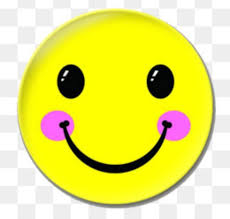 3
XIN CHÀO 
HẸN GẶP LẠI